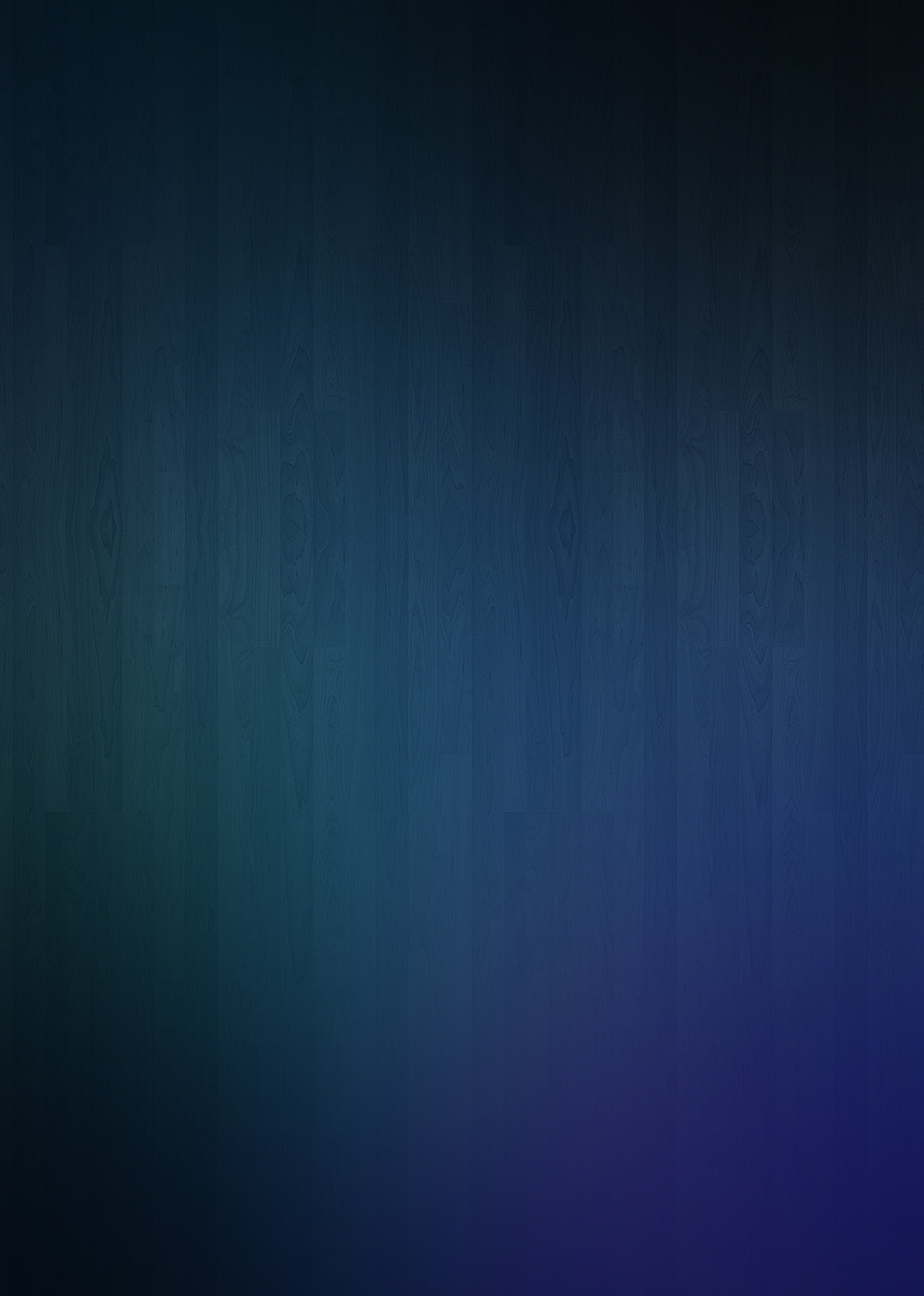 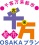 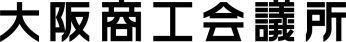 中国税務・会計リスク
対策セミナー
公認会計士による個別相談付き！
（要予約・先着4社・追加料金不要）
移転価格税制、PE課税、組織再編税制など、
日本本社が把握すべき現地制度とその影響とは？
中国の人件費高騰と経済成長率の減速など、中国ビジネスをめぐる課題が日々変化するなか、進出日系企業にとって、現地法人の会計税務の正確な把握と、日本本社としてのガバナンス強化は不可欠なテーマとなっています。
　そこでこのたび、公認会計士の金本氏をお招きし、移転価格税制、PE課税、組織再編税制など、日系企業の関心が高い中国の税務・会計制度やリスク対策をテーマにご講演をいただきます。日中国際税務が日本本社へ与える影響について詳しく解説いただくほか、先着4社限定（要予約）で中国税務会計に関する個別相談にも対応していただきます。この機会に奮ってご参加ください！
2015年6月8日(月) 
【セミナー】14:00～16:00
【個別相談】16:00～17:00
≪会場≫
大阪商工会議所　6階【桜の間】
（大阪市中央区本町橋2-8）
【本セミナーで学べるポイント】
●中国税務・会計の間違いやすいポイント　　　　　●日中税務当局からの二重課税リスクと対策
●移転価格税制の執行状況とリスク対策　　　　　　●PE課税、中国事業再編の税務処理のポイント
●中国現法会計をブラックボックスにさせない対策　●日本本社が把握すべき中国税制の影響
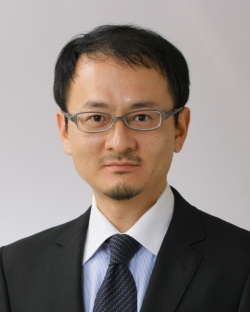 ジャパン・ビジネス・アシュアランス株式会社(JBA)
　公認会計士　　金本　勲相 氏

1994年同志社大学卒、95年公認会計士二次試験合格、同年KPMG大阪事務所入所。06年から上海に駐在し、日系現地法人への会計税務コンサルティングサービスを開始。12年に日本へ帰任し、現在はJBA東京事務所にて日中国際税務、M&A・組織再編のサポート業務を行う。
●第２部
   14:30～16:00
  「日本本社が把握すべき
　  中国会計税務と国際税務の考え方」
    講師：金本　勲相 氏
    (ｼﾞｬﾊﾟﾝ・ﾋﾞｼﾞﾈｽ・ｱｼｭｱﾗﾝｽ株式会社
　  公認会計士)
●第１部
  14:00～14:30
「中国進出企業共通の課題
　～子会社会計情報“見える化”の重要性～」
  講師：山口　勝彦 氏
  (株式会社ビーピーエムアソシエイツ
 　ディレクター)
【主　　催】大阪商工会議所
【定　　員】申込先着30名（※個別相談は申込先着4社限定。1社あたり15分まで。要予約・追加料金不要）
【申込締切】2015年5月29日（金）（※ただし、定員に達し次第締切）
【 参加費  】(1名あたり。消費税込)　大商会員：8,000円、非会員・一般：16,000円
【お申込み】大阪商工会議所ホームページ
　　　　　　（http://www.osaka.cci.or.jp/event/seminar/201504/D11150608015.html）
　　　　　　またはFAX（裏面の申込書）にてお申込みください
　　　　　　※お申込後、2015年5月29日（金）までに受講票をE-mail（アドレスをお持ちでない
　　　　　　　方はFAX）にてお送りします。当日お名刺とともにご持参ください。
　　　　　　※個別相談の時間帯は講師と相談の上、こちらから指定させていただきます。
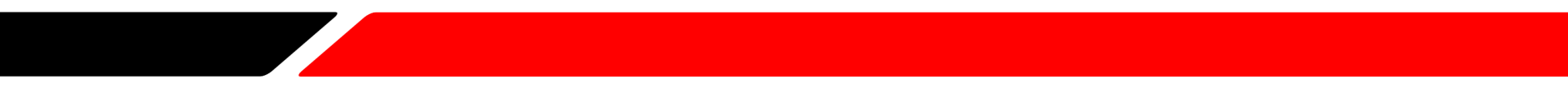 お問い合わせ
大阪商工会議所　国際部　中辻、藤田
TEL: 06-6944-6400
【お申込・お支払方法】①5月29日（金）までに、ﾎｰﾑﾍﾟｰｼﾞ（http://www.osaka.cci.or.jp/event/seminar/201504/D11150608015.html）の　申込ﾌｫｰﾑからお申込みいただくか、下記申込書に必要事項をご記入の上、FAXでお申込みください。 ②受講申込後、5月29日（金）までに受講料を下記いずれかの口座にお振込みください。　（※お振込が遅れる場合は事務局宛ご一報ください。なお、振込手数料は貴社にてご負担ください） ③申込確認後、受講票をE-mail（メールアドレスをお持ちでない場合はFAX）でお送りします。当日　お名刺とともにお持ちください。なお、受講料の返金は致しかねますので、お申し込みご本人様の　ご都合が悪い場合は、代理の方のご出席をお願いします。★振込み先　三井住友銀行   	船場支店	（当座）	２１０７６４　りそな銀行 	大阪営業部	（当座）	８０８７２６　　　三菱東京ＵＦＪ銀行 	瓦町支店	（当座）	１０５２５１★振込み先口座名：大阪商工会議所（ｵｵｻｶｼｮｳｺｳｶｲｷﾞｼｮ）※上記３行と埼玉りそな銀行各本支店ATMからのお振込みの場合、振込手数料が不要です。※ご依頼人番号「9104100287」の10ケタをご入力ください。※請求書は原則発行しませんが、必要な場合はお申し出ください。【お問合せ】大阪商工会議所　国際部（担当：中辻、藤田）TEL: 06-6944-6400　FAX: 06-6944-6293　E-mail: china@osaka.cci.or.jp　　　　　　　6/8「中国税務・会計リスク対策セミナー」参加申込書FAX：06-6944-6293　　　　　　　　　　　　　　　　　大阪商工会議所国際部　中辻、藤田行
※ご記入頂いた情報は、主催・共催団体からの各種連絡・情報提供(E-mailによる事業案内を含む)のために利用するほか、講師には参加者名簿としてお渡しします。